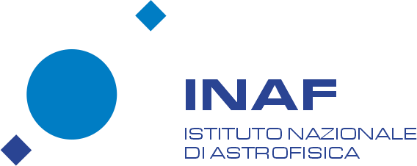 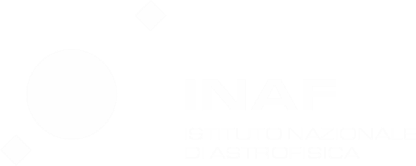 Gli Accordi Trasformativi in INAFOS@INAF 202314-15 dicembre 2023Roma, INAF Sede CentraleLaura Abrami (INAF-OATs) e Antonella Gasperini (INAF-OAFi)
OS@INAF 2023
Gli accordi trasformativi in INAF
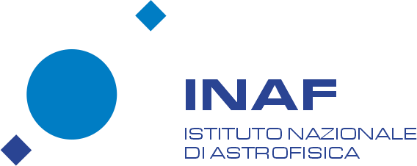 Cosa sono gli accordi trasformativi:
Riutilizzo delle spese per gli abbonamenti per sostenere i costi della pubblicazione ad accesso aperto. 
Presupposto di partenza: i fondi utilizzati per la sottoscrizione degli abbonamenti sono più che sufficienti per coprire le spese per la pubblicazione in open access su riviste scientifiche. 
Riguardano per lo più le riviste ibride
Vengono negoziati tra istituzioni/consorzi ed editori per l’accesso e la pubblicazione di letteratura scientifica secondo diversi modelli  (p.es. read & publish)
Idealmente sono temporanei e di transizione, insieme ad altri quadri transitori (p.es. S2O), si configurano come un’importante strategia che preserva la libertà accademica degli autori, accelerando la transizione verso l’accesso aperto
OS@INAF 2023 / Laura Abrami, Antonella Gasperini
14-15 dicembre 2023
2
OS@INAF 2023
Gli accordi trasformativi in INAF
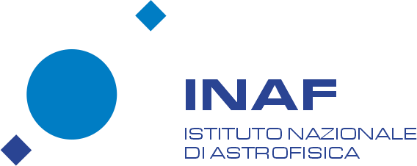 Perché i contratti trasformativi?
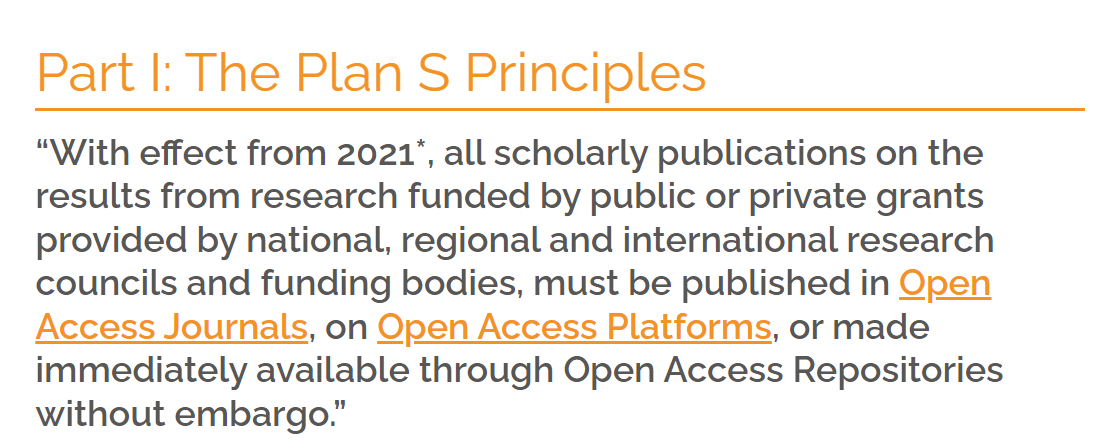 Per favorire la transizione verso l’accesso aperto
Per eliminare il double dipping
Per contenere i costi di accesso e pubblicazione della letteratura scientifica
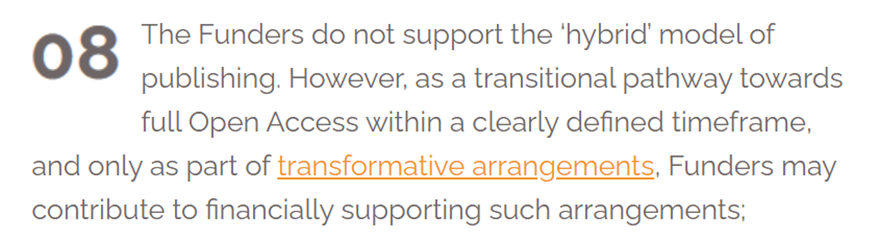 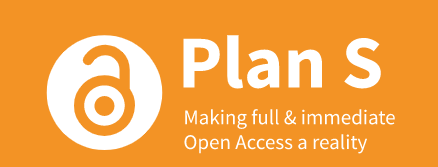 https://www.coalition-s.org/plan_s_principles/
OS@INAF 2023 / Laura Abrami, Antonella Gasperini
14-15 dicembre 2023
3
OS@INAF 2023
Gli accordi trasformativi in INAF
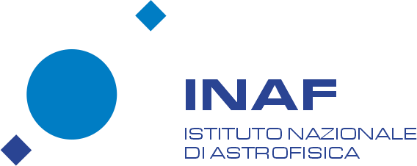 Situazione in INAF
fino al 2015	: abbonamenti diretti con editori e tramite agenzia

nel 2016	: possibilità di aderire ai contratti negoziati da CRUI-CARE solo per     	risorse online
	
dal 2017	: prime adesioni ai contratti CRUI-CARE -> di sola sottoscrizione
     		Annual Reviews
	Elsevier
	IEEE
	Nature
	Springer (journals)
	Wiley
	
	gestione mista: diretti, agenzia, CRUI-CARE
fino al 2019	: acquisto cartaceo+online, successivamente il cartaceo viene 
	progressivamente dismesso, non solo per scelta, ma anche per iniziativa degli editori
OS@INAF 2023 / Laura Abrami, Antonella Gasperini
14-15 dicembre 2023
4
OS@INAF 2023
Gli accordi trasformativi in INAF
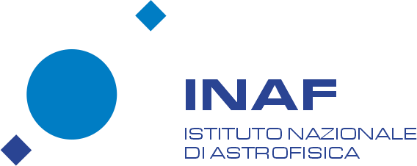 Situazione in INAF
dal 2020	: primi Trasformative Agreements

nel 2023	: INAF aderisce ai seguenti contratti CRUI-CARE
Annual Review (-> 2024 in trattativa)
Cambridge University Press
Institute of Physics Publishing
IEEE
Nature (-> 2024 in trattativa, proroga tecnica)
AAAS Science
Elsevier
Springer (journals)
Springer (e-books)
Oxford University Press (-> 2024 in trattativa)
Wiley (-> 2024 in trattativa)
Web of Science
Scopus (-> 2024 in trattativa)
American Physical Society – manifestazione interesse a fine 2021, era ed è tuttora in trattativa
OS@INAF 2023 / Laura Abrami, Antonella Gasperini
14-15 dicembre 2023
5
OS@INAF 2023
Gli accordi trasformativi in INAF
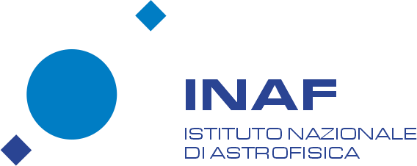 Situazione in INAF
Per un Ente come il nostro l’adesione ai contratti CRUI-CARE e l’accesso ai TA è stato un cambiamento importante in quanto, a parità di costi (in alcuni casi c’è stata addirittura una diminuzione del costo), ci ha permesso di ampliare l’offerta di accesso alle risorse digitali e includere la pubblicazione in Open Access degli articoli pubblicati da corresponding author affiliati all’INAF
OS@INAF 2023 / Laura Abrami, Antonella Gasperini
14-15 dicembre 2023
6
OS@INAF 2023
Gli accordi trasformativi in INAF
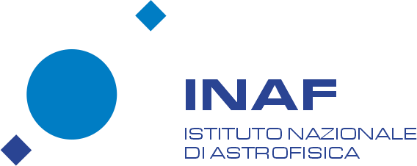 Situazione in INAF
OS@INAF 2023 / Laura Abrami, Antonella Gasperini
14-15 dicembre 2023
7
OS@INAF 2023
Gli accordi trasformativi in INAF
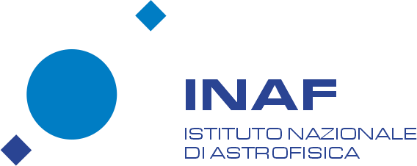 Situazione in INAF
OS@INAF 2023 / Laura Abrami, Antonella Gasperini
14-15 dicembre 2023
8
OS@INAF 2023
Gli accordi trasformativi in INAF
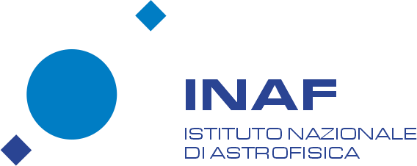 Le condizioni variano da contratto a contratto

In generale prevedono:
una quota a copertura dell’accesso (Read)
una quota a copertura della pubblicazione in OA (Publish)
licenze CC con prevalenza CC-BY
il corresponding author deve essere affiliato INAF
gestione flussi di pubblicazione attraverso piattaforme dell’editore
verifica affiliazione da parte dell’Approval manager
un limite annuale (p.es. Springer, Wiley)
nessun limite (p.es. CUP, IOP)
copre solo alcune tipologie di contributi scientifici (principalmente article e review article)
può coprire solo le riviste hybrid (p.es. Springer, Wiley) o hybrid+gold (p.es. IEEE, IOP)
può prevedere uno sconto sulle APC in caso di esaurimento del fondo (Wiley)
OS@INAF 2023 / Laura Abrami, Antonella Gasperini
14-15 dicembre 2023
9
OS@INAF 2023
Gli accordi trasformativi in INAF
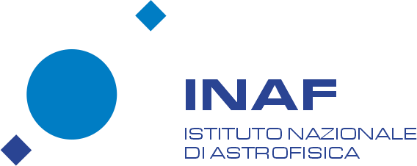 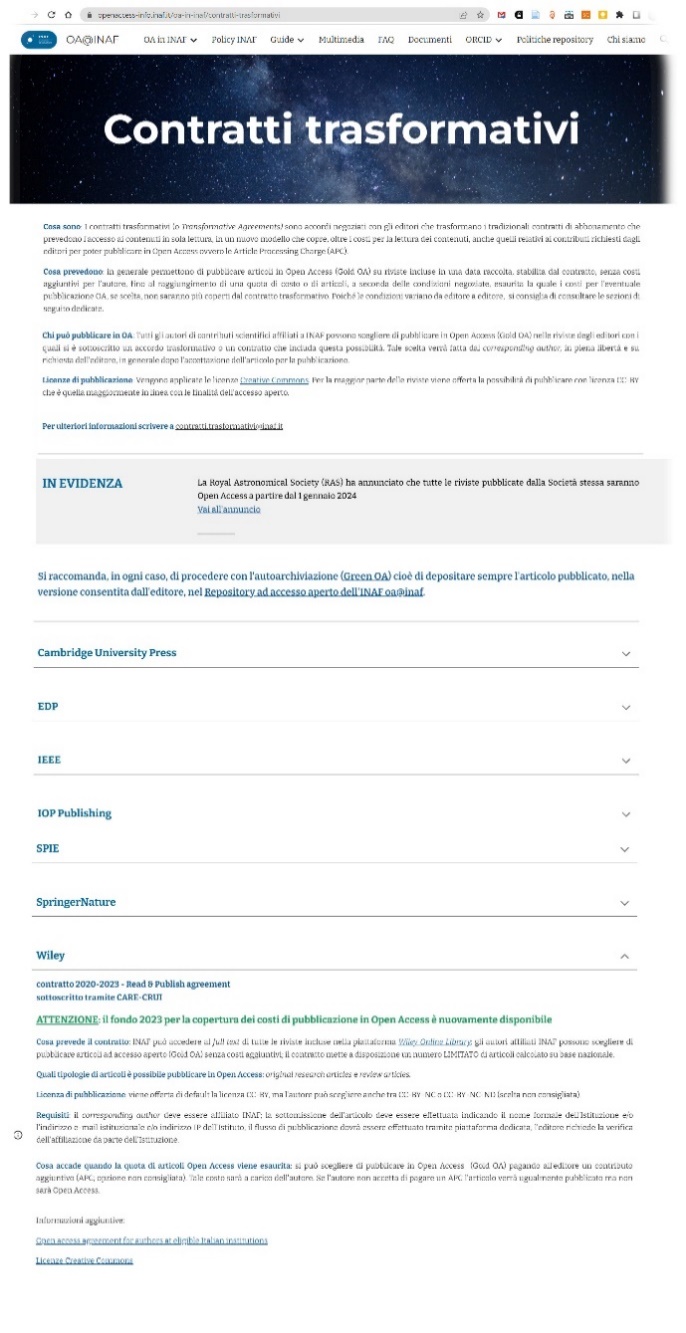 I dettagli di ogni singolo contratto sono riepilogati all’interno di OA@INAF

https://openaccess-info.inaf.it/oa-in-inaf/contratti-trasformativi

Costantemente aggiornata
Sezione «in evidenza»
Informazione immediata tramite email
OS@INAF 2023 / Laura Abrami, Antonella Gasperini
14-15 dicembre 2023
10
OS@INAF 2023
Gli accordi trasformativi in INAF
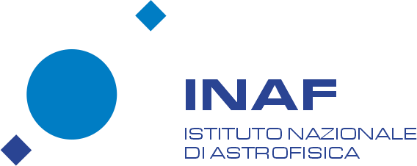 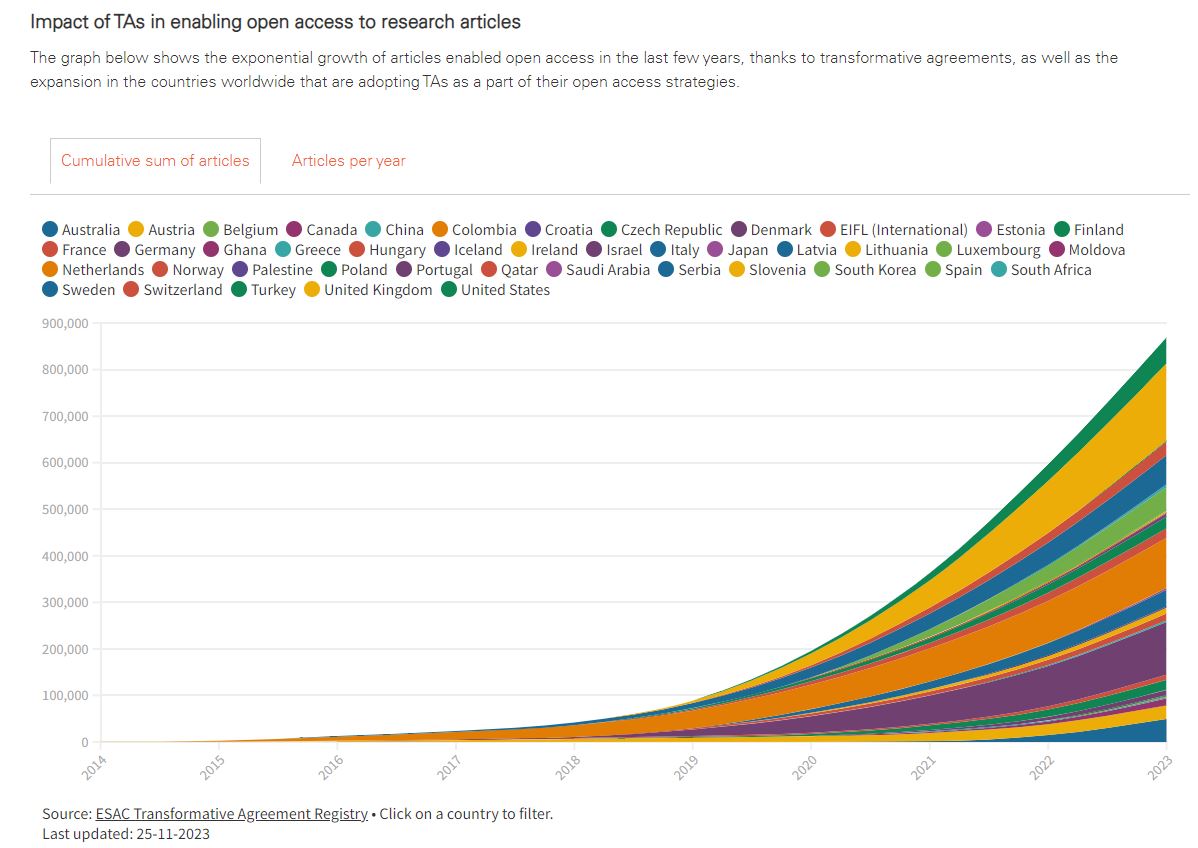 Italy
2023: 35,827
OS@INAF 2023 / Laura Abrami, Antonella Gasperini
14-15 dicembre 2023
11
OS@INAF 2023
Gli accordi trasformativi in INAF
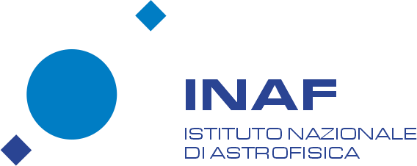 Impatto che i TA hanno avuto in INAF Affiliazione: INAF
Periodo: 2015-2023
Tipologia: article + review article
Open access: gold+hybrid gold
Distribuzione per anno di pubblicazione
Fonte: WoS
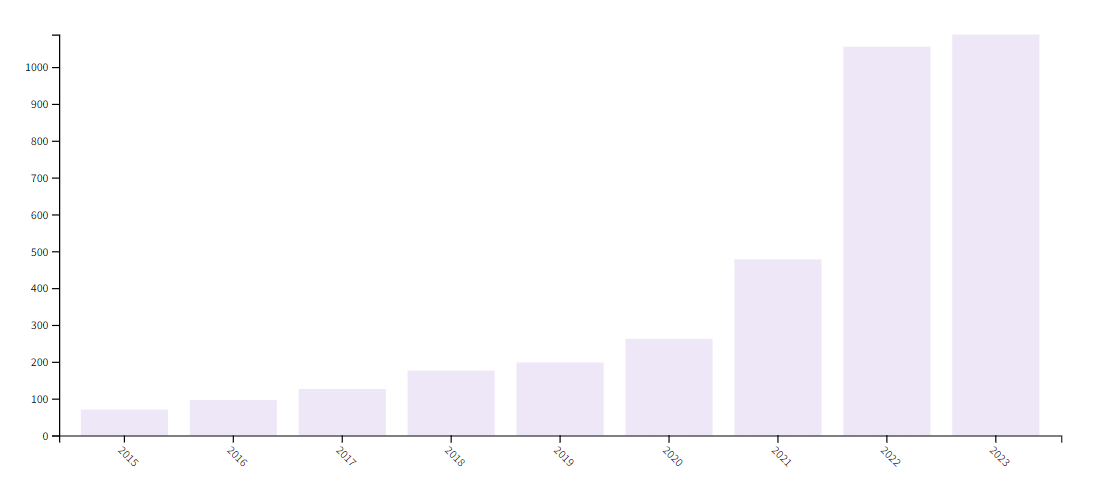 OS@INAF 2023 / Laura Abrami, Antonella Gasperini
14-15 dicembre 2023
12
OS@INAF 2023
Gli accordi trasformativi in INAF
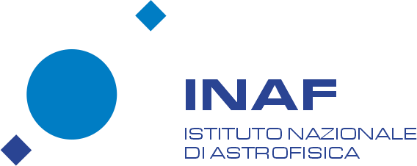 Affiliazione: INAF
Periodo: 2015-2023
Tipologia: article + review article
Open access: gold+hybrid gold
Distribuzione per titolo di rivista
Fonte: WoS
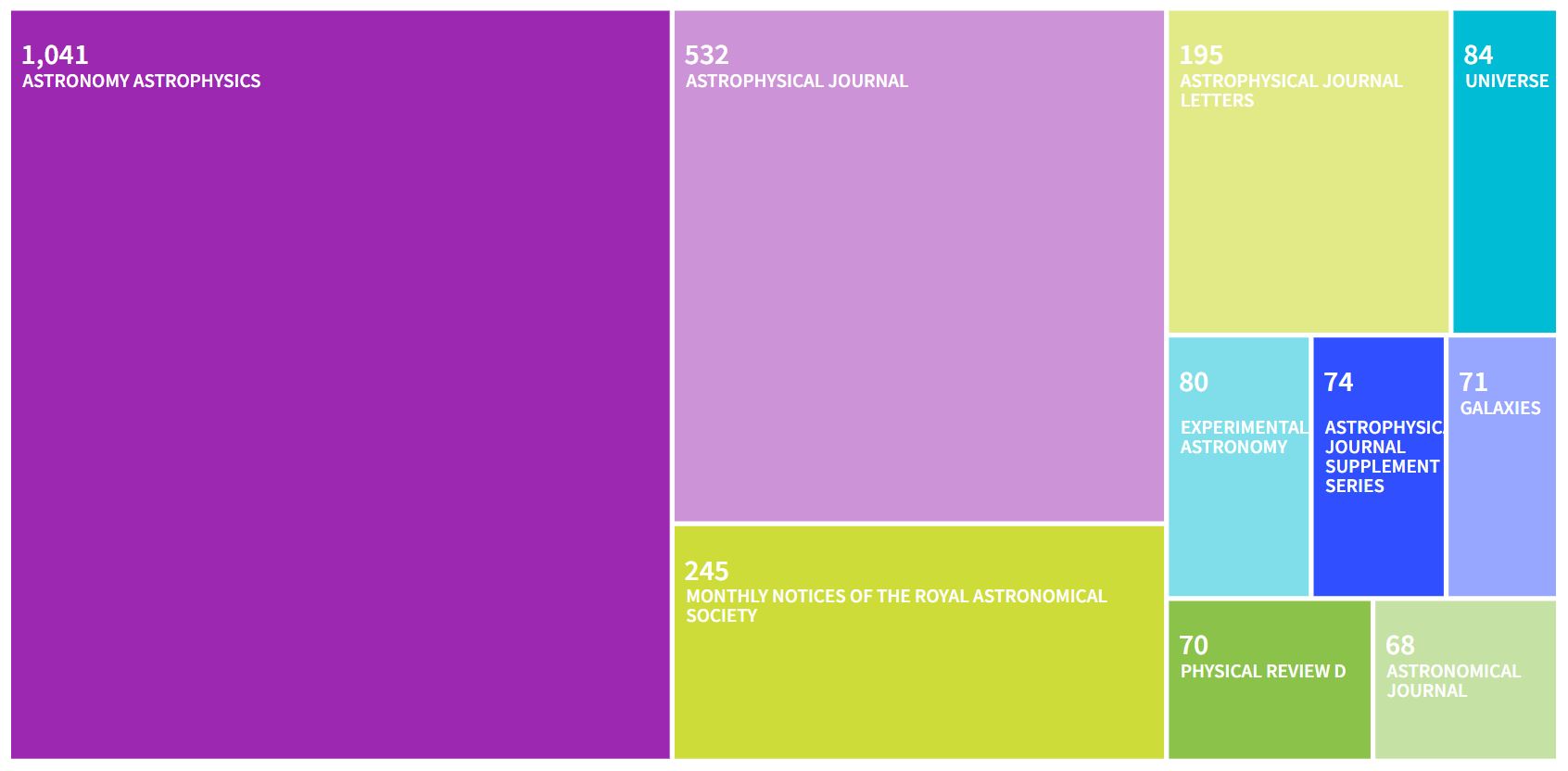 OS@INAF 2023 / Laura Abrami, Antonella Gasperini
14-15 dicembre 2023
13
OS@INAF 2023
Gli accordi trasformativi in INAF
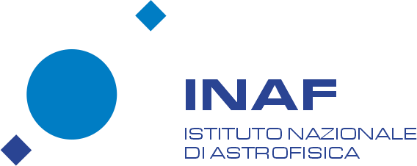 Affiliazione: INAF
Periodo: 2015-2023
Tipologia: article + review article
Open access: gold+hybrid gold
Distribuzione per Publisher
Fonte: WoS
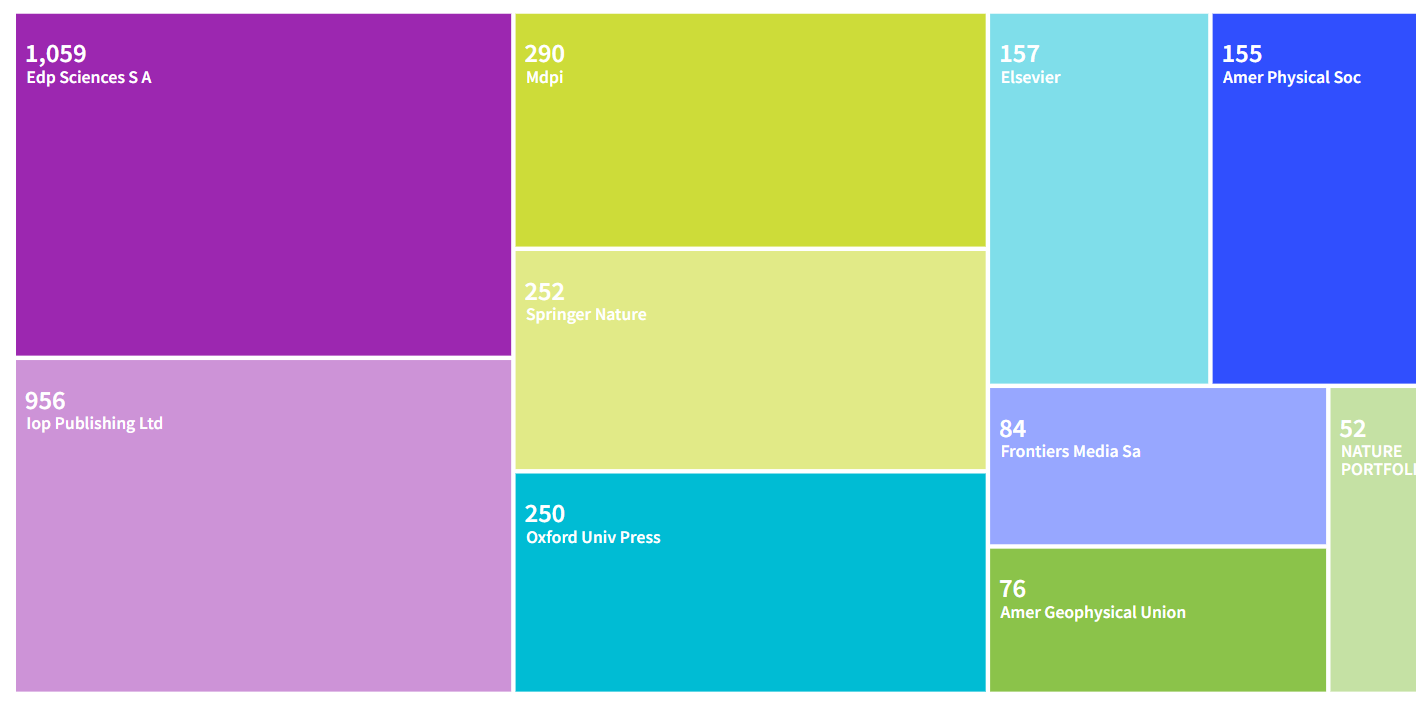 OS@INAF 2023 / Laura Abrami, Antonella Gasperini
14-15 dicembre 2023
14
OS@INAF 2023
Gli accordi trasformativi in INAF
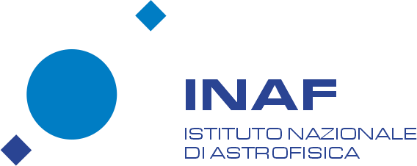 Distribuzione di tutte le pubblicazioni OA, autori affiliati INAF
Fonte: WoS
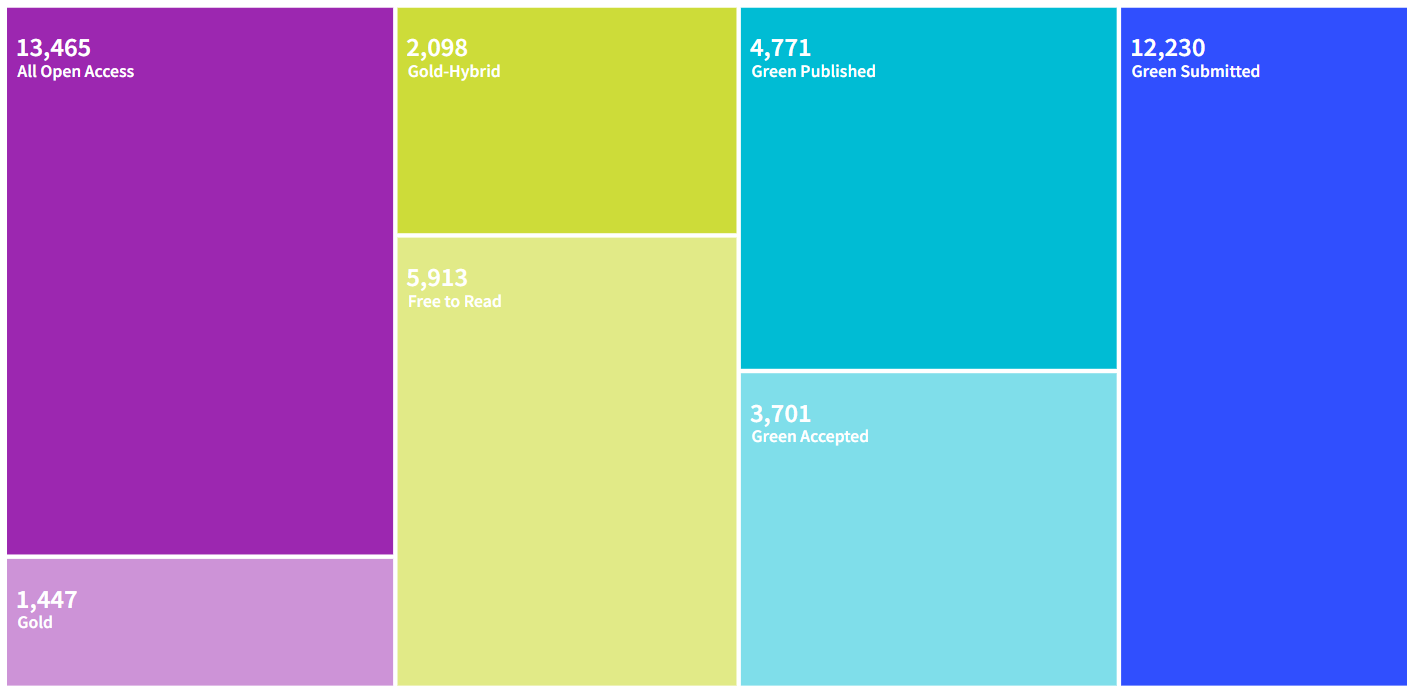 OS@INAF 2023 / Laura Abrami, Antonella Gasperini
14-15 dicembre 2023
15
OS@INAF 2023
Gli accordi trasformativi in INAF
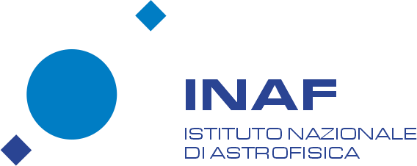 Ci sono casi in cui la transizione verso l’Open Access è stata effettuata per scelta delle Associazioni scientifiche (AAS, RAS)
OS@INAF 2023 / Laura Abrami, Antonella Gasperini
14-15 dicembre 2023
16
OS@INAF 2023
Gli accordi trasformativi in INAF
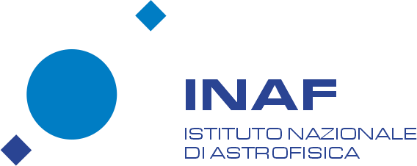 Possibili alternative ai contratti trasformativi
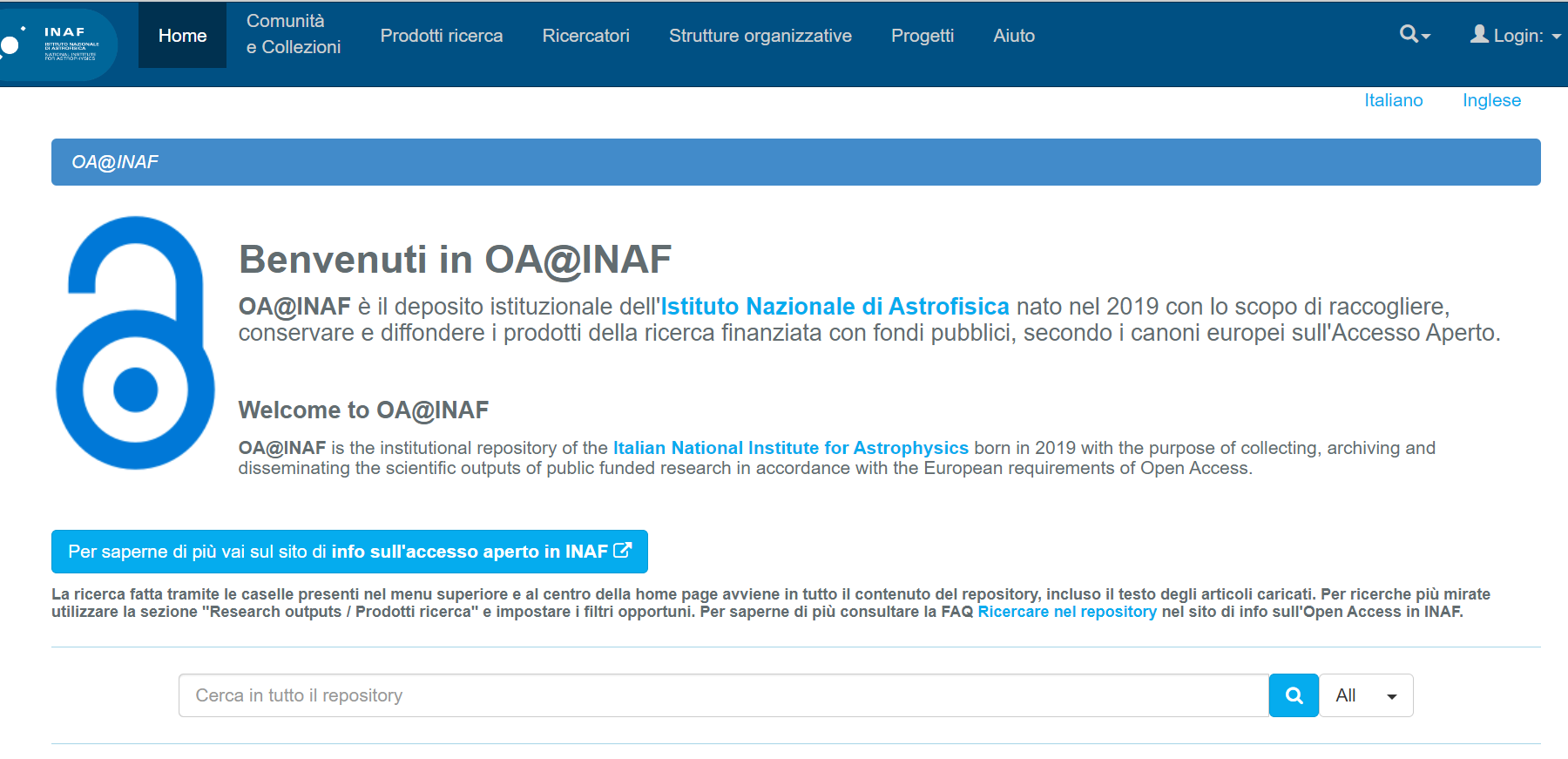 Deposito nel Repository Istituzionale OA@INAF 
Piattaforma ufficiale della European Commission: ORE Open Research Europe https://open-research-europe.ec.europa.eu/
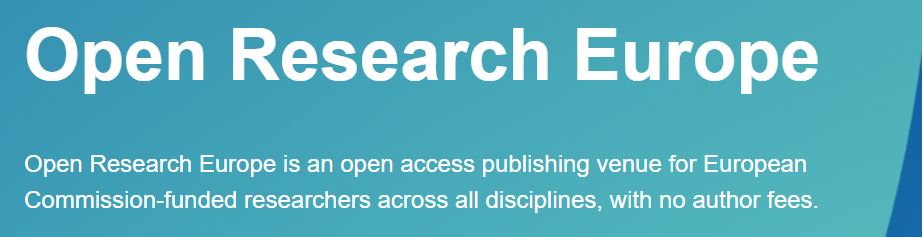 OS@INAF 2023 / Laura Abrami, Antonella Gasperini
14-15 dicembre 2023
17
OS@INAF 2023
Gli accordi trasformativi in INAF
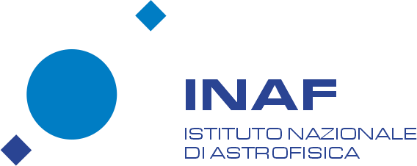 Nuove figure professionali e nuove attività relative ai contratti trasformativi
referente d’Istituzione: cura i rapporti formali con la CRUI
referente tecnico: segue le attività relative all’applicazione dei contratti e tutte le procedure inerenti (limiti, tipologie di riviste incluse nel contratto, tipologie di articoli idonei, tetti annuali, conversione retrospettiva)
approval manager: si occupa della gestione del workflow per la verifica dell’affiliazione e questioni inerenti le licenze Creative Commons
assistenza agli autori
programmazione della spesa in caso di rinnovo (aumenti, IVA, analisi dei costi)
mantenimento/aggiornamento pagine web dedicate e notifiche di aggiornamento via email
monitoraggio pubblicazioni e costi (attività in corso di implementazione in collaborazione con Ufficio Bilancio della sede centrale)
iniziativa COPER e CODIGER -> Linee guida per il monitoraggio delle APC https://doi.org/10.15161/oar.it/143140
OS@INAF 2023 / Laura Abrami, Antonella Gasperini
14-15 dicembre 2023
18
OS@INAF 2023
Gli accordi trasformativi in INAF
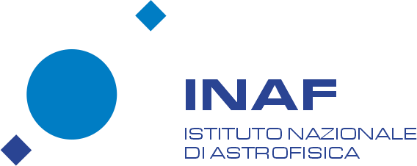 Vantaggi
condivisione immediata dei risultati della ricerca
conversione della spesa da subscription a R&P e riduzione del double deeping
agevolazione per le spese di pubblicazione OA a carico degli autori
ha favorito la pubblicazione in OA
gli autori mantengono tutti i diritti
ampliamento dell’offerta in termini di accesso al portfolio dell’editore senza variazione di costo
OS@INAF 2023 / Laura Abrami, Antonella Gasperini
14-15 dicembre 2023
19
OS@INAF 2023
Gli accordi trasformativi in INAF
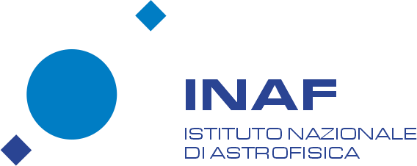 Criticità
non sono inclusivi e non garantiscono una reale condivisione della conoscenza che è uno dei principi dell’Open Science
rischio “new normal” (a favore degli editori scientifici) 
in caso di numero limitato di articoli non c’è una ripartizione tra istituzioni e quindi potrebbe esserci una disparità tra istituzioni (soprattutto per gli Enti di Ricerca monodisciplinari) 
aumento dei costi relativamente all’IVA
posto che i TA dovrebbero essere temporanei e di transizione, e che ciò non sta avvenendo a causa delle politiche editoriali, le parti interessate sono costrette a riconsiderare il modo migliore per sostenere la diffusione della ricerca in modo responsabile, equo e sostenibile. E’ in atto una riflessione in ambito Plan S di cui si dovranno seguire gli sviluppi https://www.coalition-s.org/towards-responsible-publishing/
OS@INAF 2023 / Laura Abrami, Antonella Gasperini
14-15 dicembre 2023
20
OS@INAF 2023
Gli accordi trasformativi in INAF
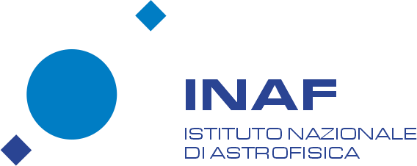 Link utili.
CARE-CRUI
https://http://www.crui-risorselettroniche.it/
Plan S
https://www.coalition-s.org/
ESAC Initiative
https://esac-initiative.org/
OpenAPC Initiative 
https://treemaps.openapc.net/
OA@INAF https://openaccess.inaf.it/
Accordi trasformativi https://openaccess-info.inaf.it/oa-in-inaf/contratti-trasformativi
OS@INAF 2023 / Laura Abrami, Antonella Gasperini
14-15 dicembre 2023
21